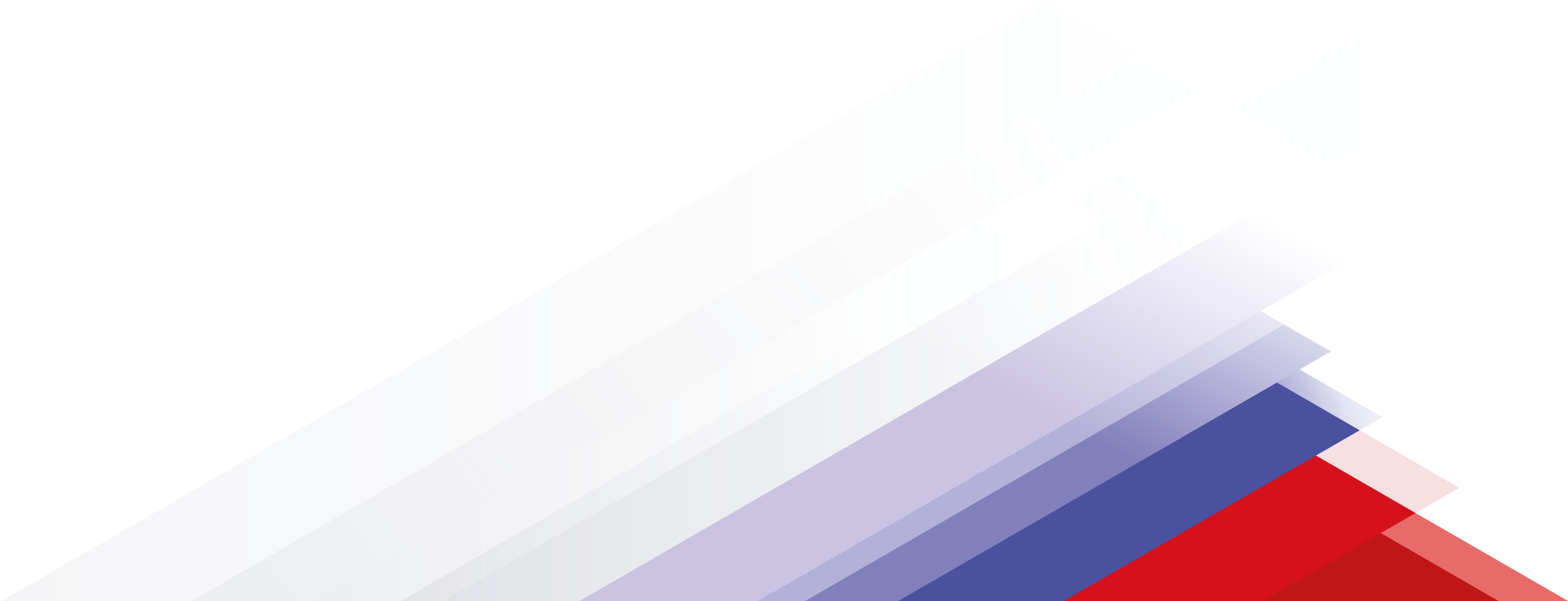 ОБЗОР СУДЕБНОЙ ПРАКТИКИ ПО ВОПРОСАМ ВЗЫСКАНИЯ НЕОТРАБОТАННЫХ АВАНСОВ ИЗ КОМПЕНСАЦИОННЫХ ФОНДОВ САМОРЕГУЛИРУЕМЫХ ОРГАНИЗАЦИЙ
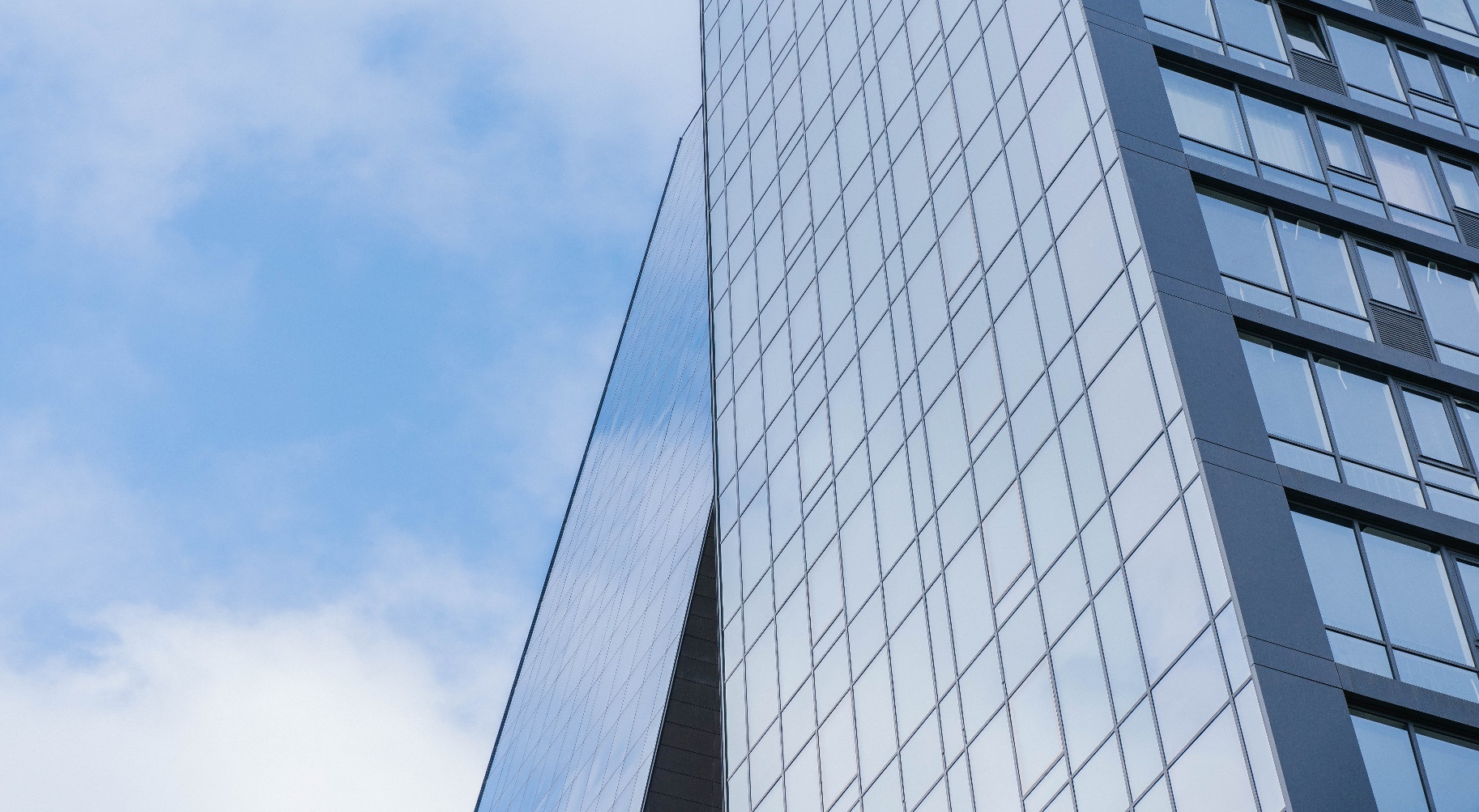 Постнова Людмила Геннадьевна
Начальник юридического отдела 
СРО СОЮЗа «Содружество строителей»,
Член Научно-консультативной комиссии
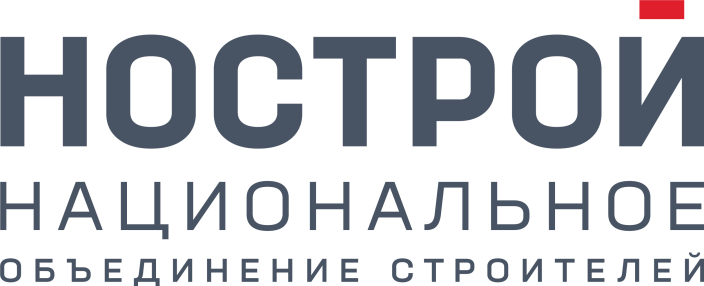 20 декабря 2024 года
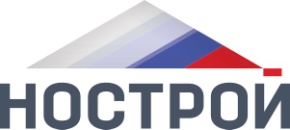 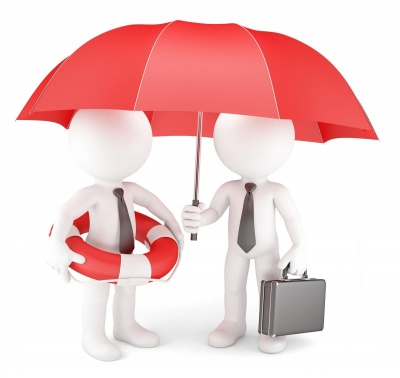 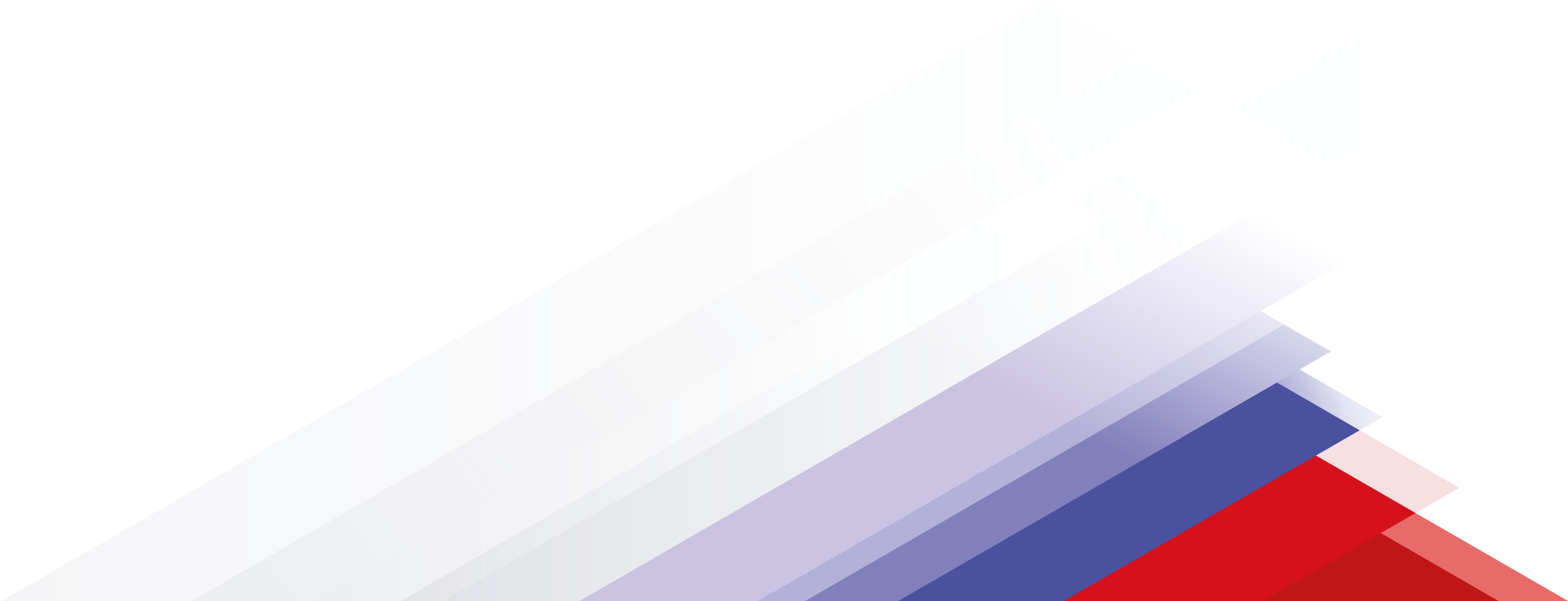 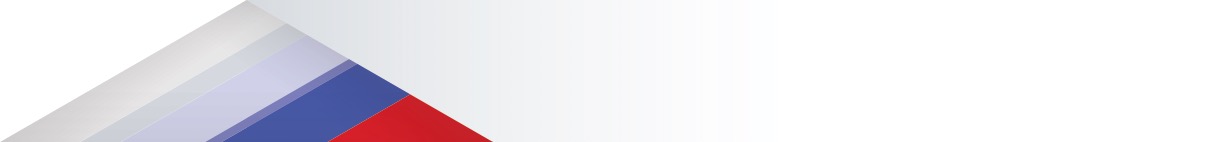 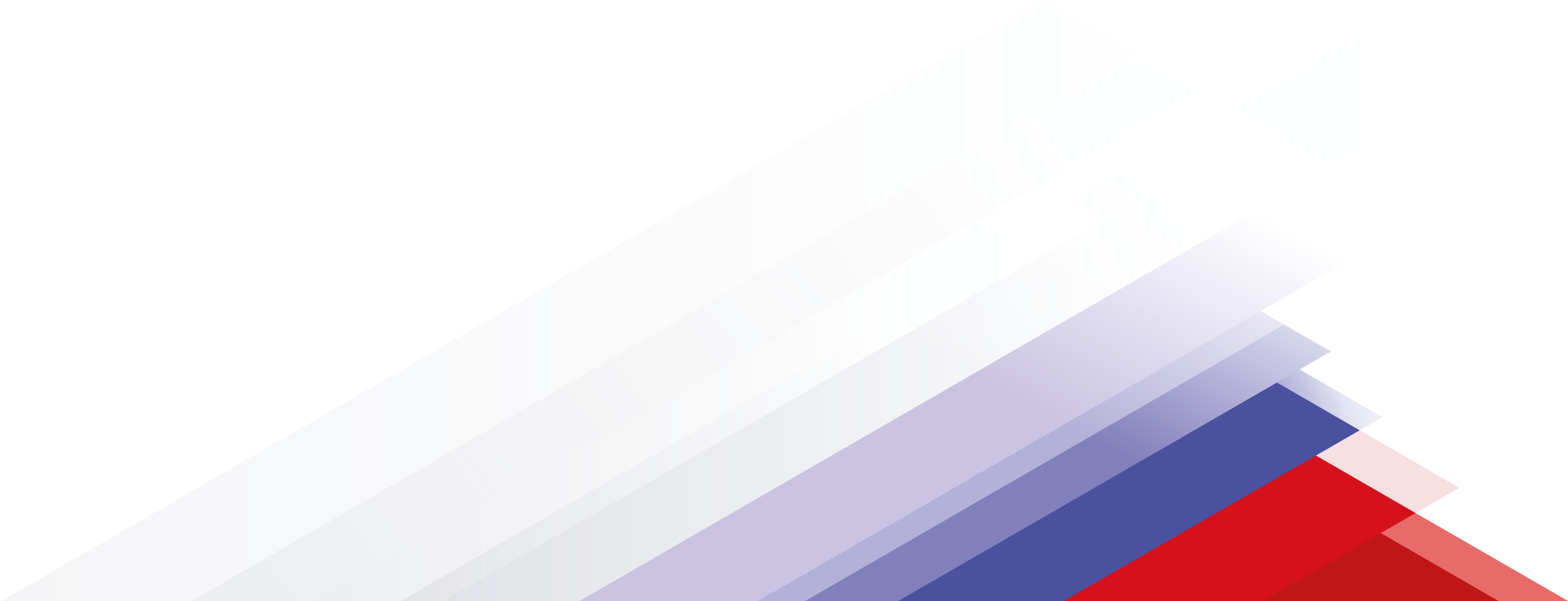 Правовая конструкция ст. 60.1 ГрК РФ

Рассматриваемая правовая норма в случае неисполнения или ненадлежащего исполнения членом СРО обязательств по договору подряда, заключенного с использованием конкурентных способов заключения договора, предусматривает субсидиарную ответственность СРО в пределах ¼ доли средств КФ ОДО, размер которого рассчитан в зависимости от количества членов на дату предъявления требования (который зависит от уровня ответственности).
2
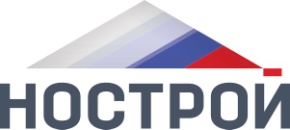 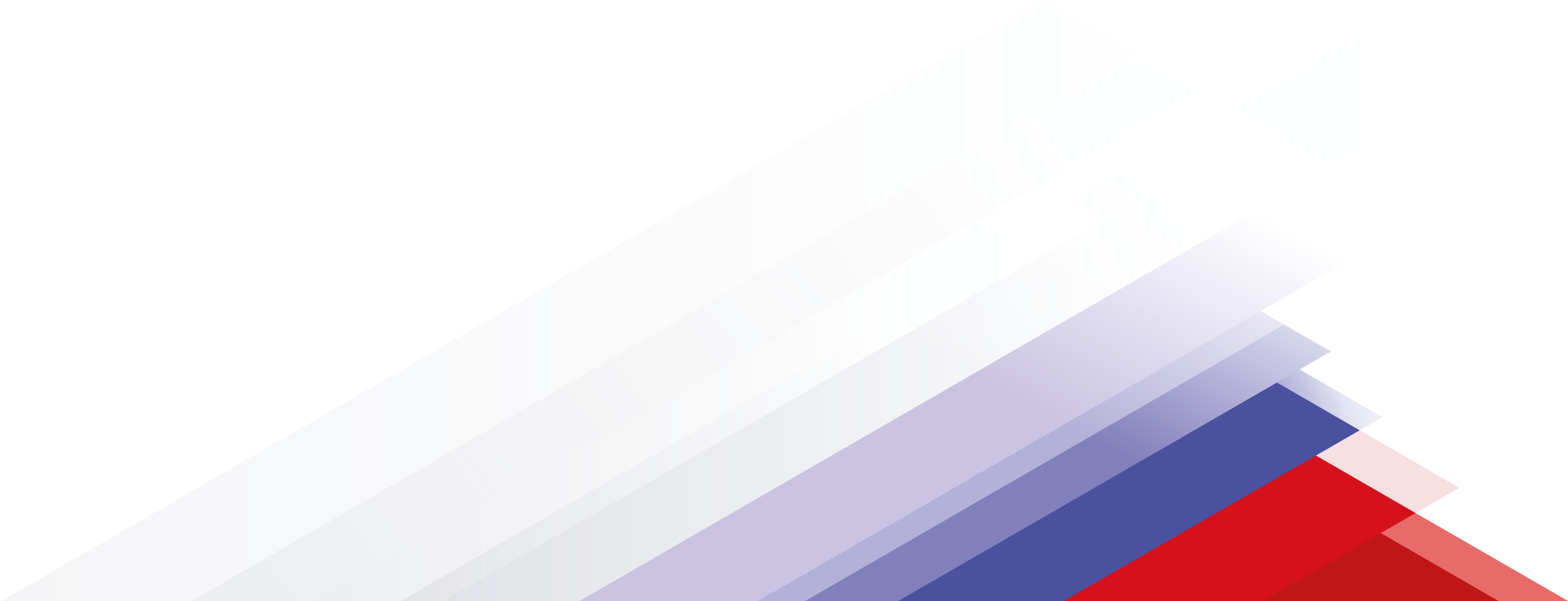 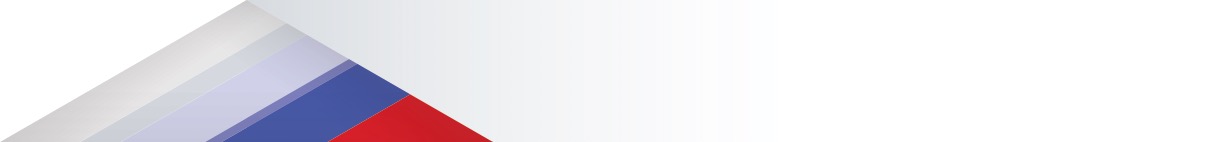 Относимость положений статьи 60.1 Градостроительногокодекса РФ к требованиям о взыскании неотработанного аванса.
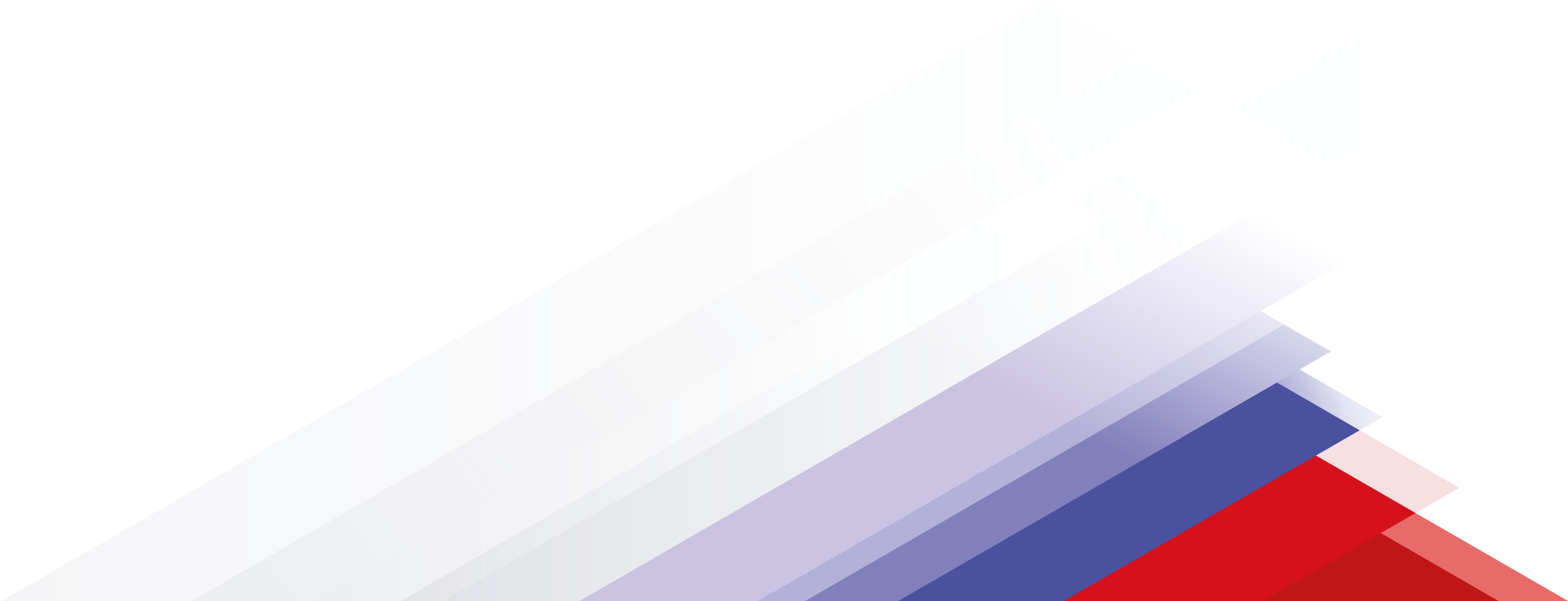 Аванс — денежные средства, перечисляемые подрядчику в счет предстоящих платежей по договору между заказчиком и подрядчиком, за материальные ценности, выполненные работы и оказанные услуги. Аванс засчитывается либо полностью при окончательном расчете, либо частями при оплате отдельных партий материальных ценностей или этапов работ. Аванс выплачивается только в случаях и в размере, указанном в законе и договоре подряда.
В соответствии с пунктом 4 статьи 453 ГК РФ, пунктом 1 статьи 1102 ГК РФ к неотработанному авансу (то есть денежной сумме, в пределах которой подрядчиком не предоставлено встречное исполнение, либо такое исполнение является неравноценным) применяются правила неосновательном обогащении.
Исходя из того, часть 5 статьи 55.16 ГрК РФ с учетом части 5 статьи 60.1 ГрК РФ представляет собой закрытый перечень оснований для осуществления выплат из компенсационного фонда обеспечения
договорных обязательств, вопрос об отнесении взыскания неотработанного аванса к области ответственности саморегулируемой организации находится в сфере квалификации неотработанного аванса как реального ущерба.
3
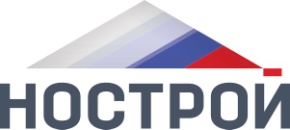 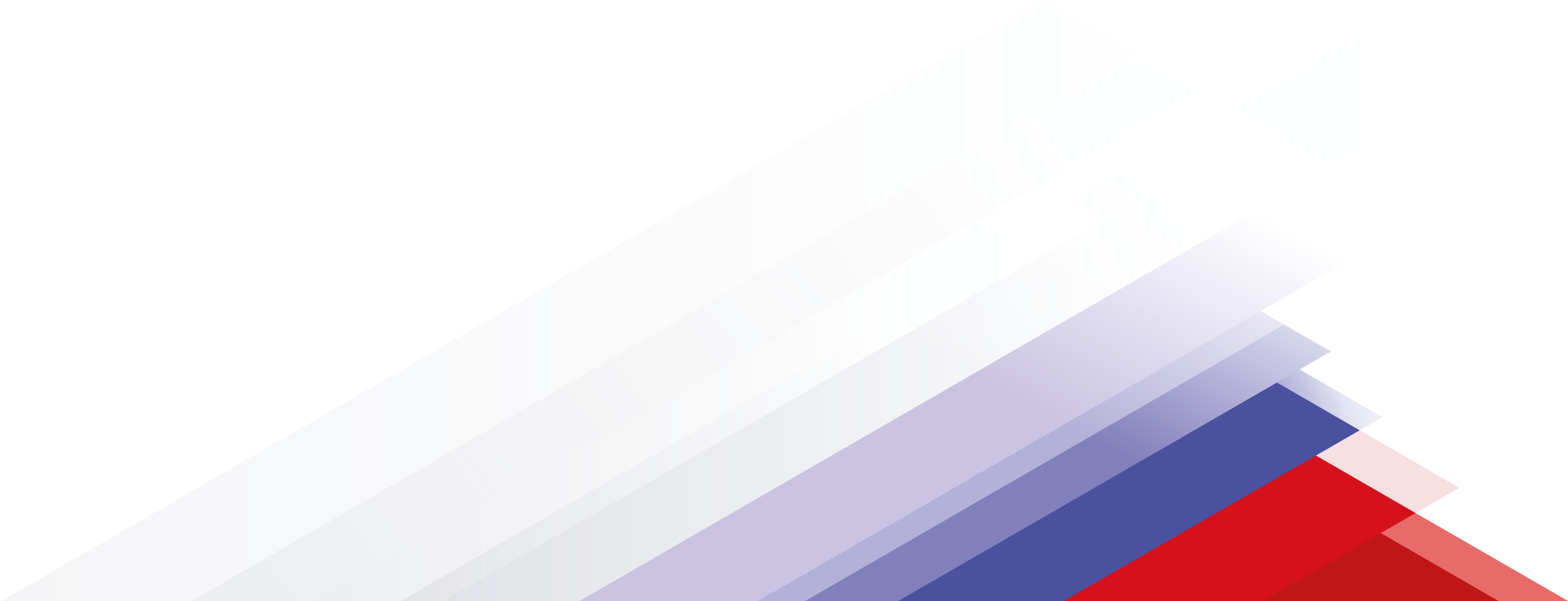 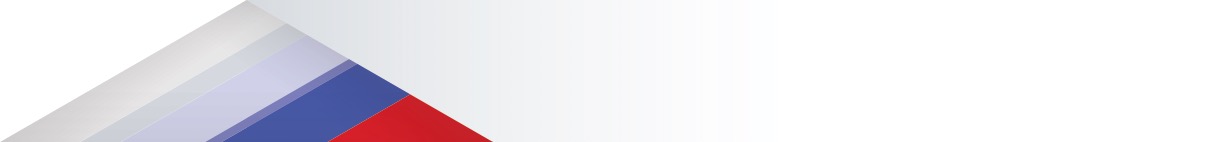 Относимость положений статьи 60.1 Градостроительногокодекса РФ к требованиям о взыскании неотработанного аванса.
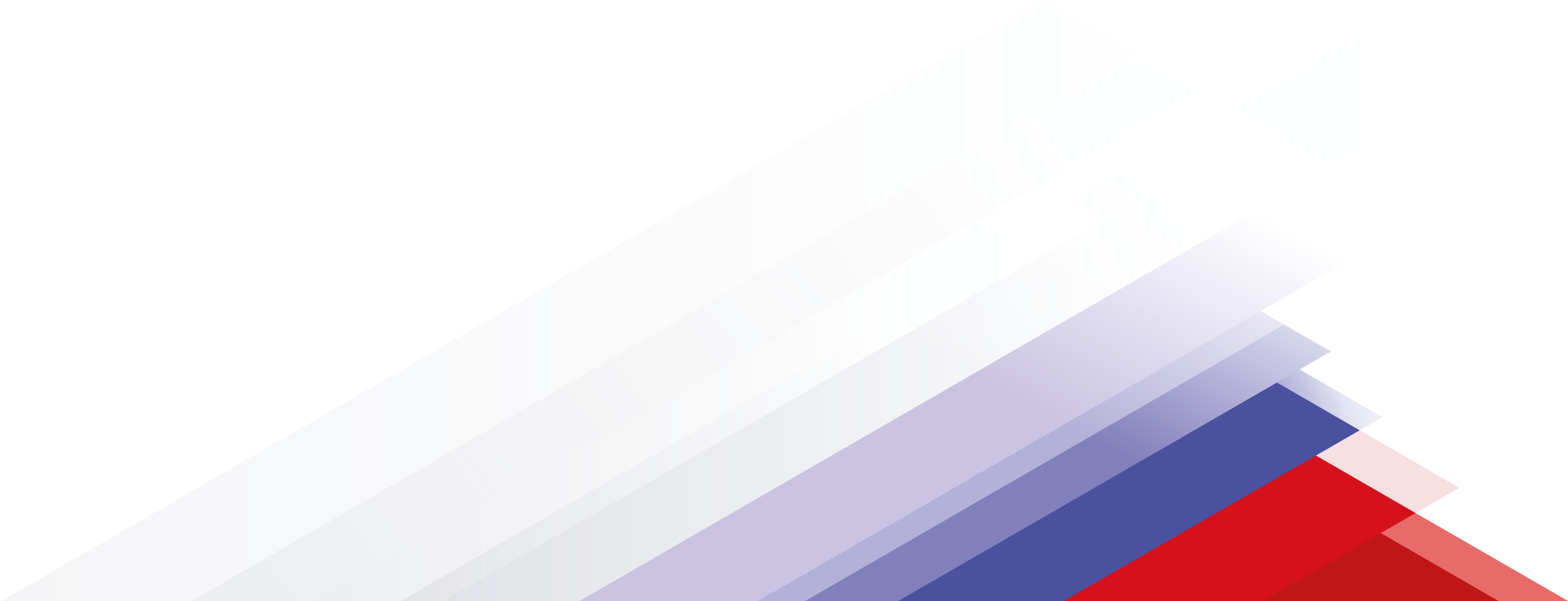 Однако при разрешении вопроса об относимости положений статьи 60.1 Градостроительного кодекса РФ к требованиям о взыскании неотработанного аванса существует два подхода, нашедших своё отражение в судебной практике.
4
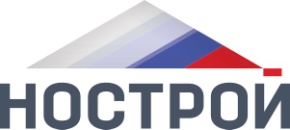 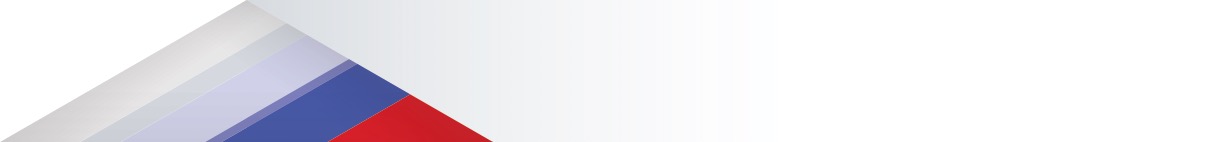 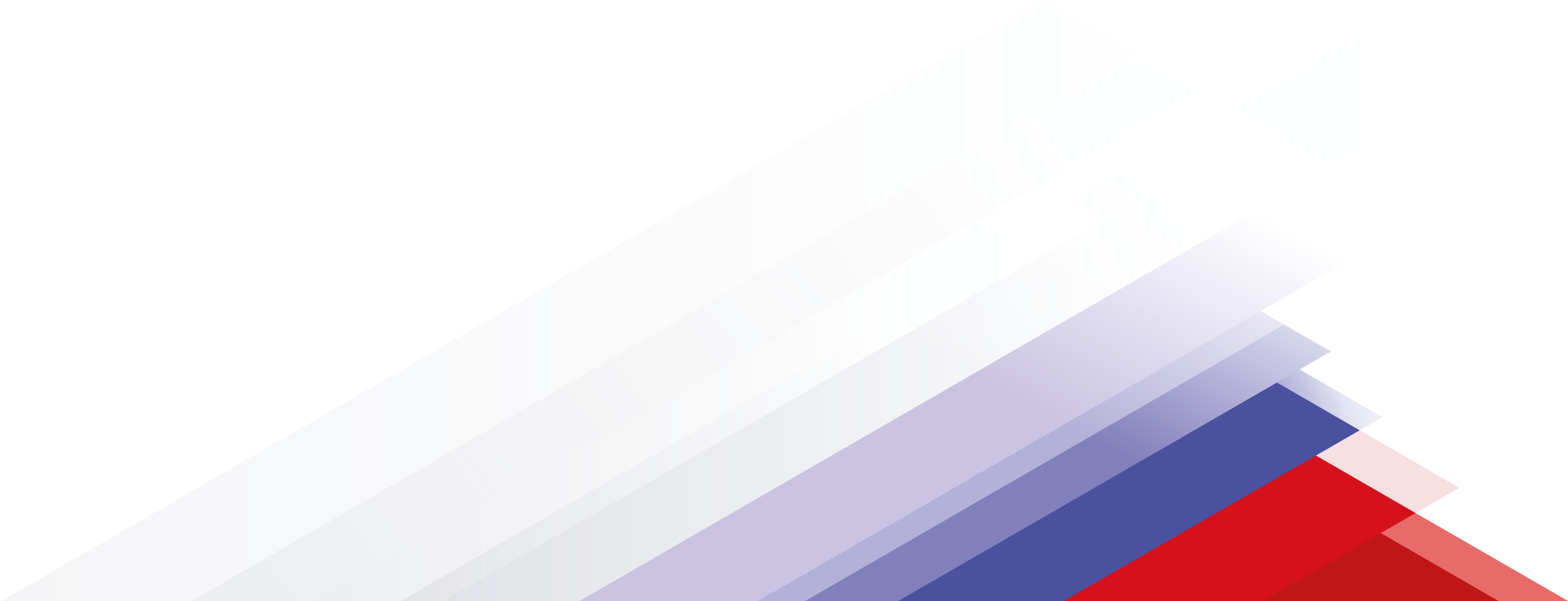 Позиции судов о квалификации обязательств членов СРО по возврату
неотработанного аванса, полученного по государственному/муниципальному
контракту, в рамках применения положений статьи 60.1 ГрК РФ
5
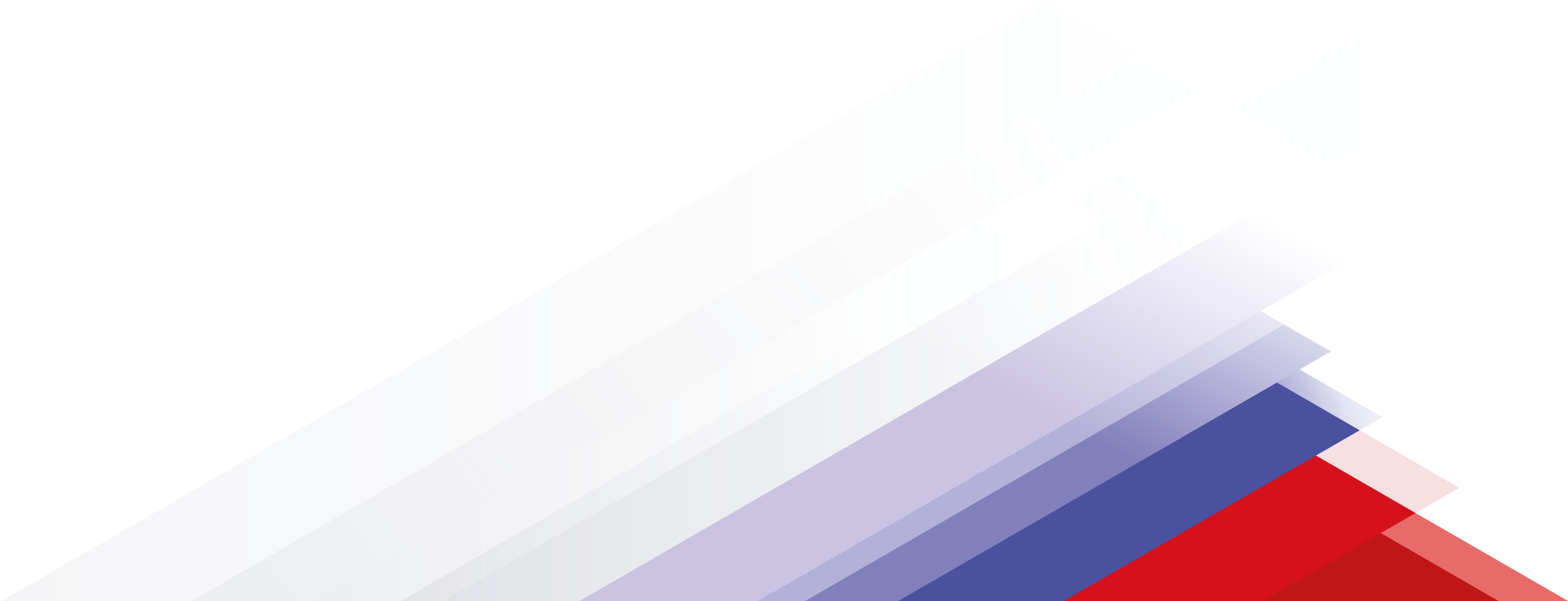 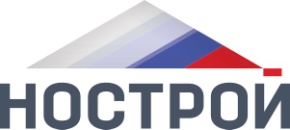 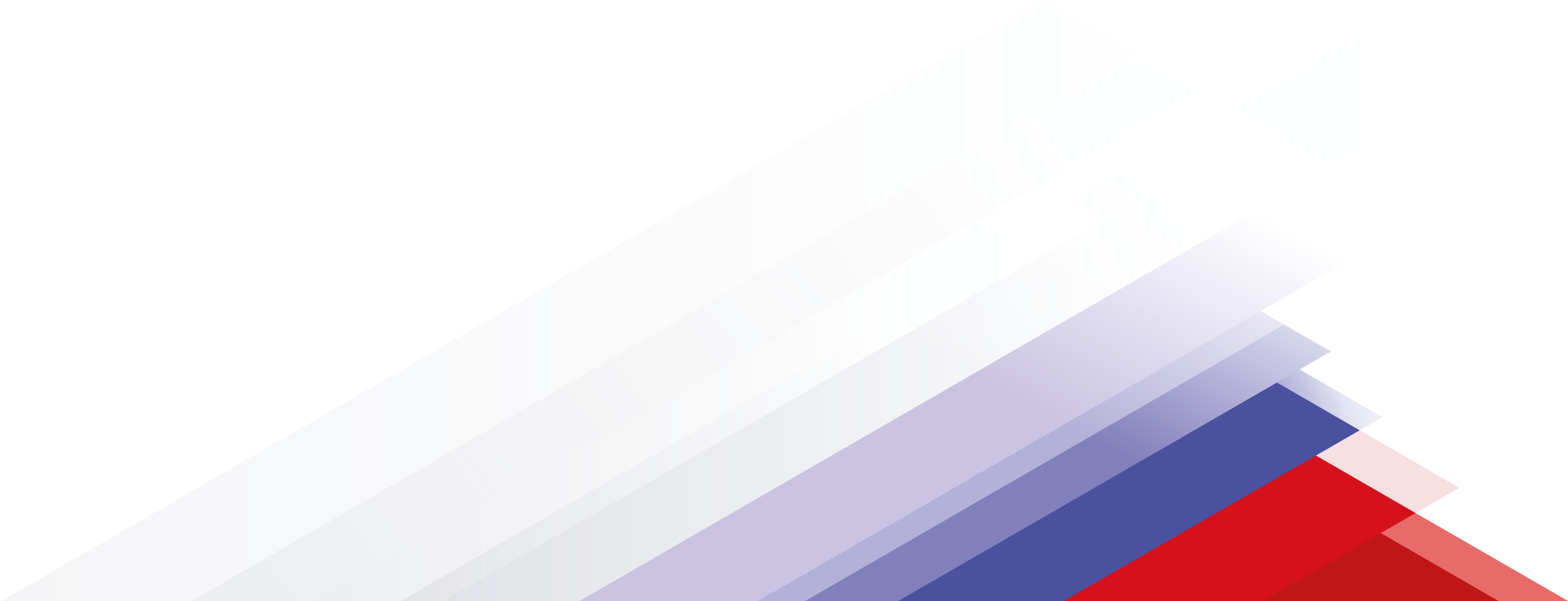 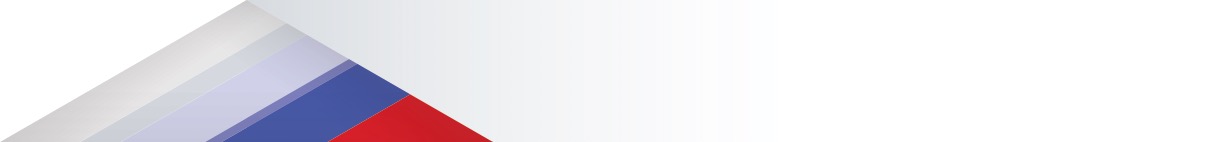 6
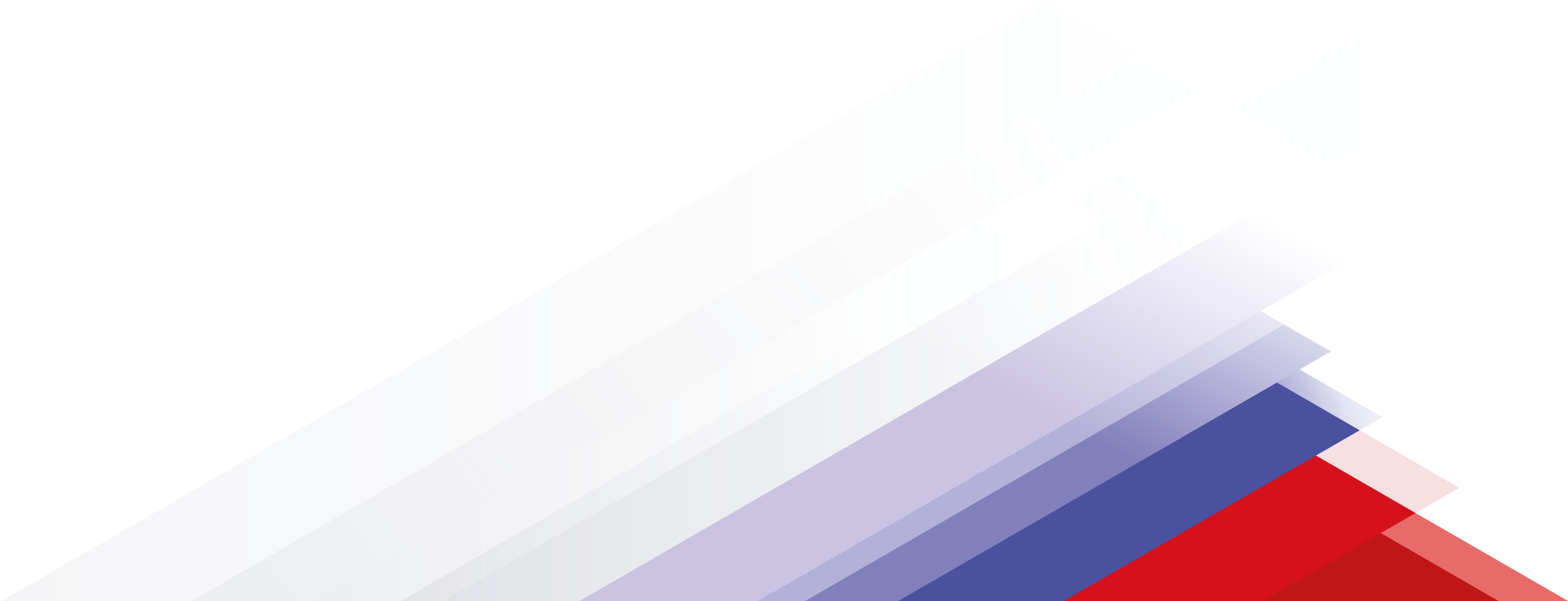 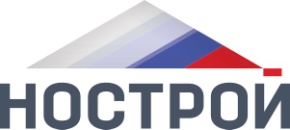 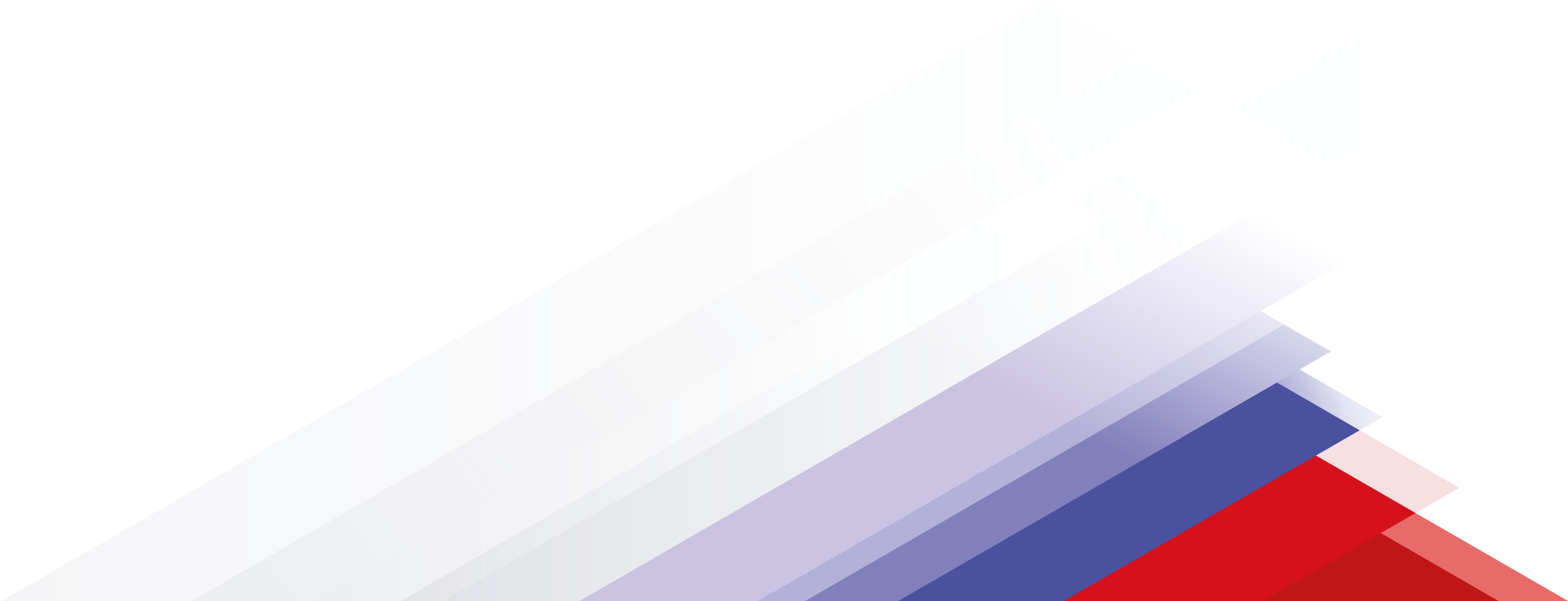 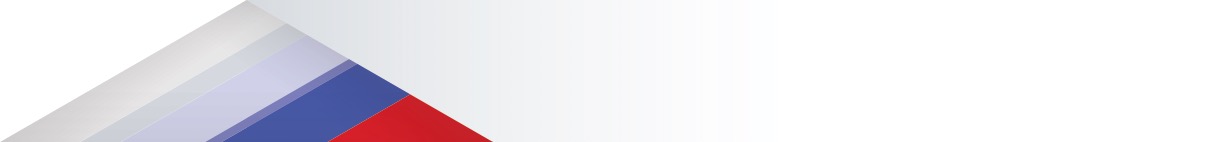 7
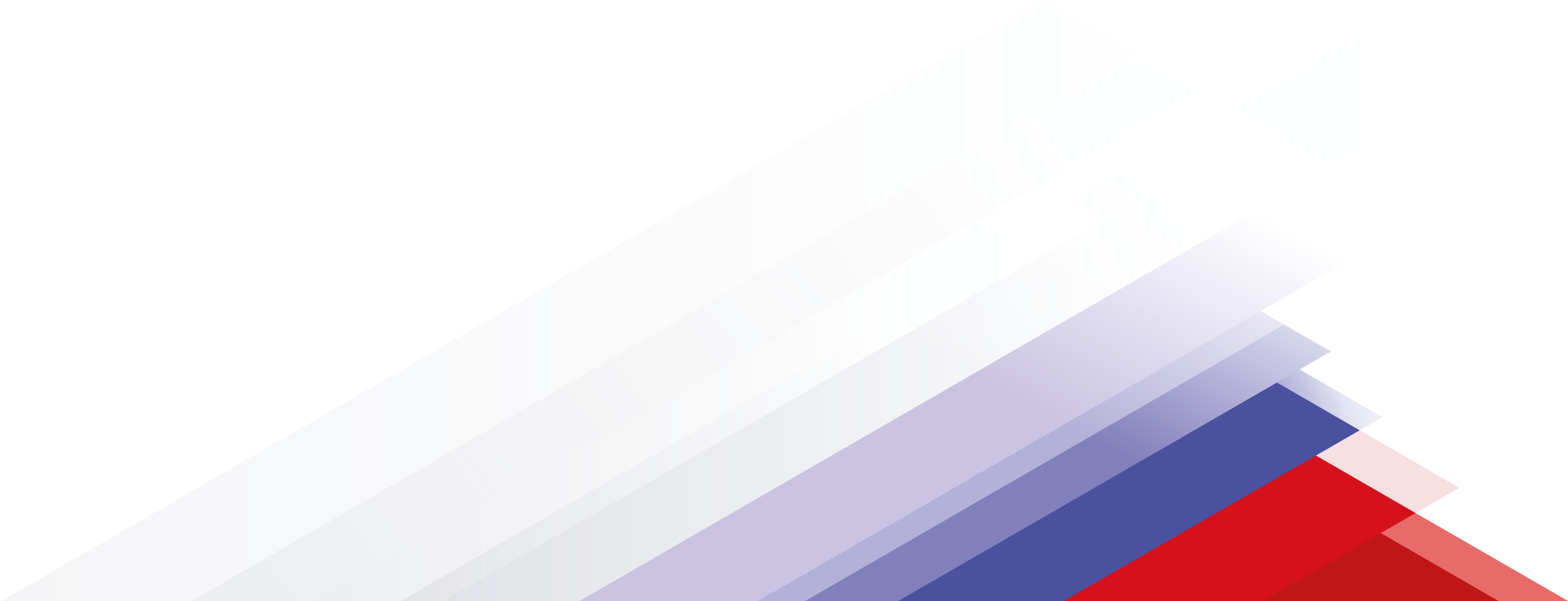 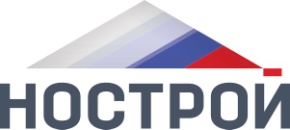 Выводы по положительной практике:
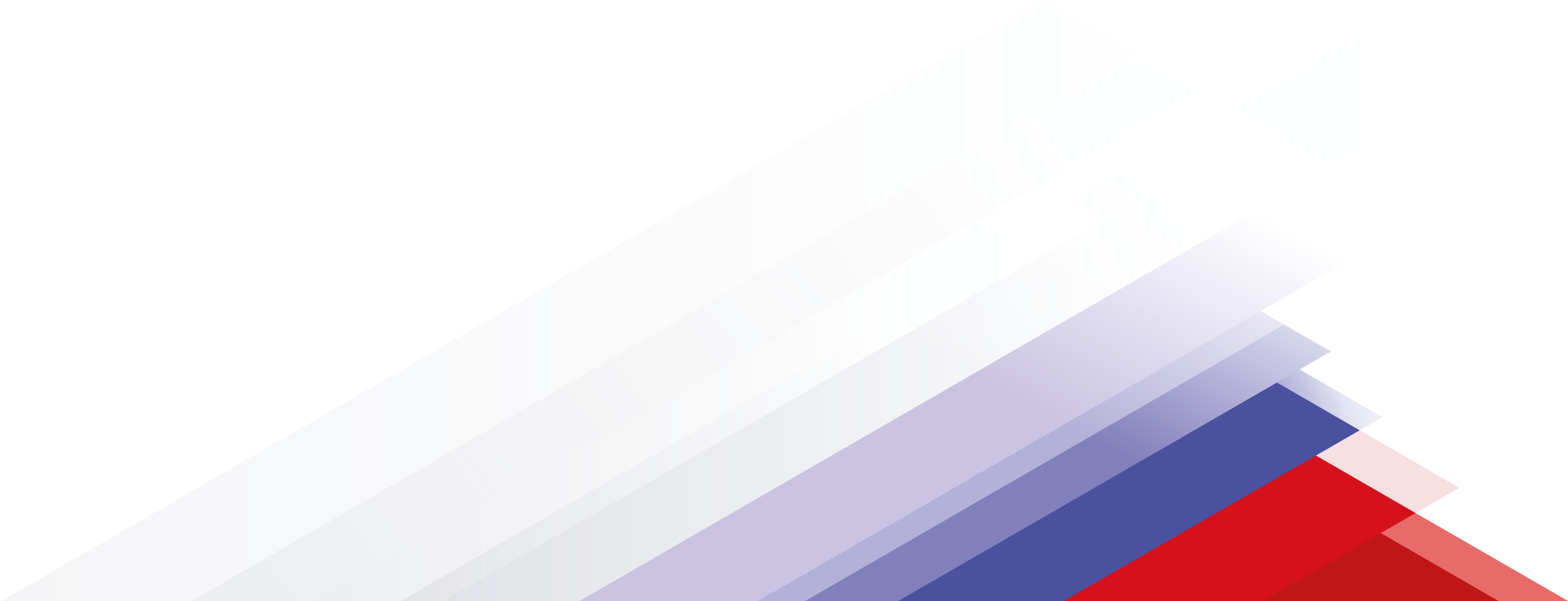 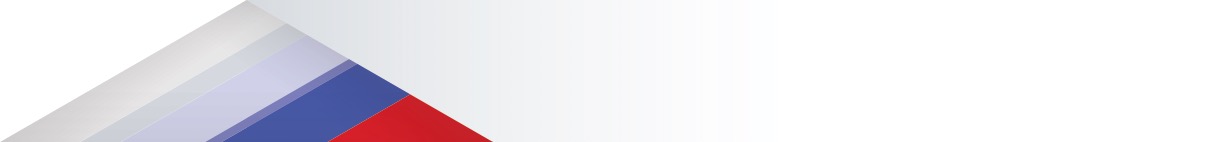 До февраля 2023 г. в судебной практике отсутствовал подход, который допускал привлечение СРО в области строительства к субсидиарной ответственности в порядке статьи 60.1 ГрК РФ по обязательствам своих членов, вытекающих из неосновательного обогащения, возникшего вследствие невозврата неотработанного аванса. 

Обобщая судебную практику, сформированную в арбитражных судах, можно выделить три основополагающих вывода, из которых следует, что возврат неотработанного аванса в случае одностороннего расторжения государственного контракта:
является обязательством, возникшим вследствие неосновательного обогащения (глава 60 ГК РФ, Информационное письмо Президиума ВАС РФ от 11.01.2000 № 49 «Обзор практики рассмотрения споров, связанных с применением норм о неосновательном обогащении»); 
не является договорным обязательством (статья 1102 ГК РФ, подпунктов 1 и 7 статьи 8 ГК РФ);
исходя из содержания положений части 2 статьи 5516 ГрК РФ не является мерой ответственности, в том числе возмещением убытков или уплатой неустойки, которыми ограничено применение статьи 601 ГрК РФ.
8
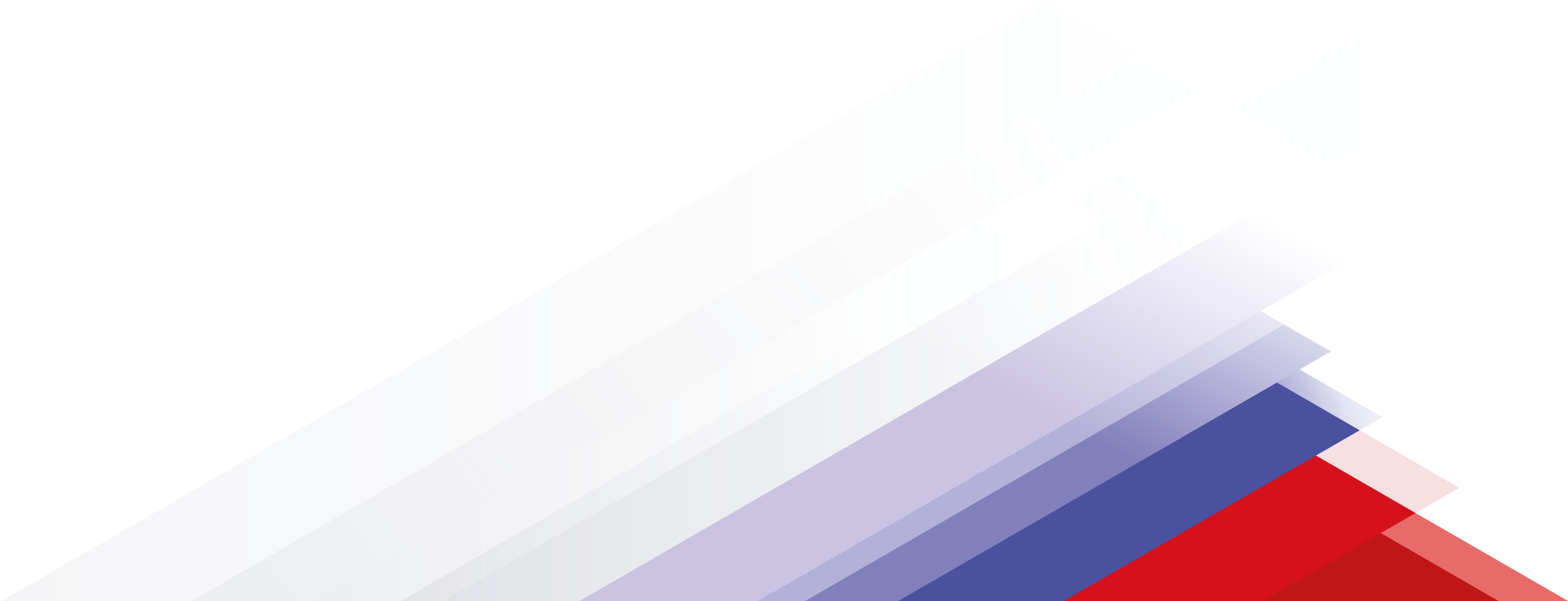 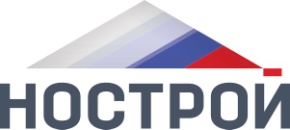 Выводы по отрицательной практике:
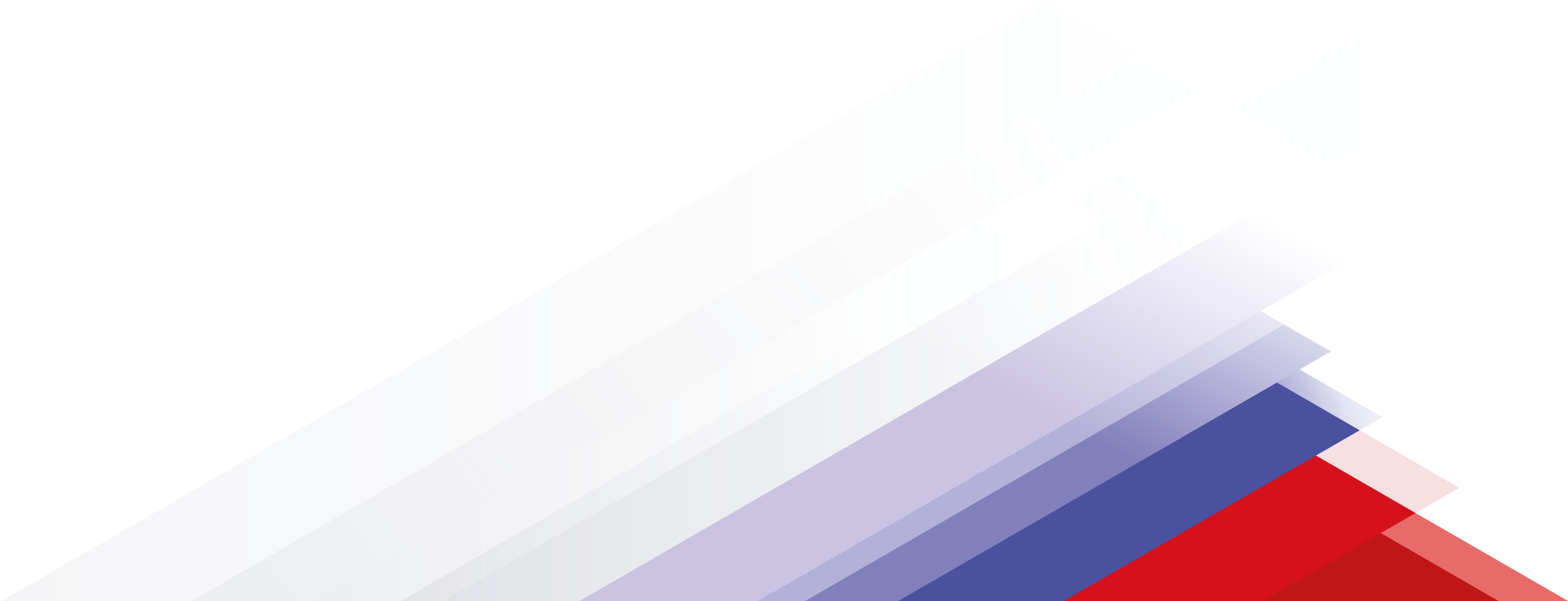 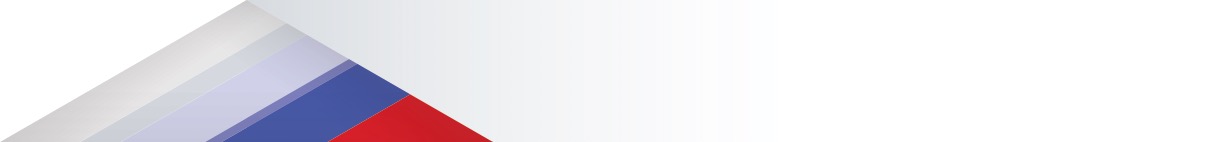 После февраля 2023 г. в арбитражных судах (АС ЗСО, АС СЗО, 8ААС) сформировалась иная позиция, согласно которой обязательство по возврату неотработанного аванса, полученного по государственному контракту, обеспечивается средствами компенсационного фонда обеспечения договорных обязательств СРО в порядке, предусмотренном статьей 601 ГрК РФ.
           Обобщая судебную практику, сформированную в арбитражных судах, можно выделить четыре основополагающих вывода, которые положены в основу вышеуказанной позиции судов:
а) в соответствии с положениями статей 328, 702, 706, 709, 711, 746 ГК РФ обязательственное правоотношение, возникшее из договора подряда, состоит из встречных обязательств, определяющих тип этого договора;
б) из положений п. 4 ст. 453, п. 1 ст. 1102 ГК РФ следует, что в случае нарушения равноценности встречных предоставлений сторон на момент прекращения договора подряда сторона, передавшая деньги либо иное имущество во исполнение договора, вправе требовать от другой стороны возврата исполненного в той мере, в какой встречное предоставление является неравноценным;
в) нормами ГК РФ о подряде не установлено такое последствие прекращения договора подряда, как возврат неотработанного аванса, однако право заказчика на возврат ранее перечисленной подрядчику предварительной оплаты полностью или в соответствующей части (неотработанный аванс) вытекает из недопустимости нарушения эквивалентности встречных предоставлений при определении имущественных последствий прекращения договора (пункт 3 статьи 1103 ГК РФ) .
г) возврат неотработанного аванса является следствием неисполнения подрядчиком обязательств по договору подряда, а нормы о неосновательном обогащении применяются к отношениям по возврату аванса как общие нормы вследствие отсутствия прямого регулирования специальными нормами о подряде, не меняя источник возникновения данного обязательства – договор подряда.
9
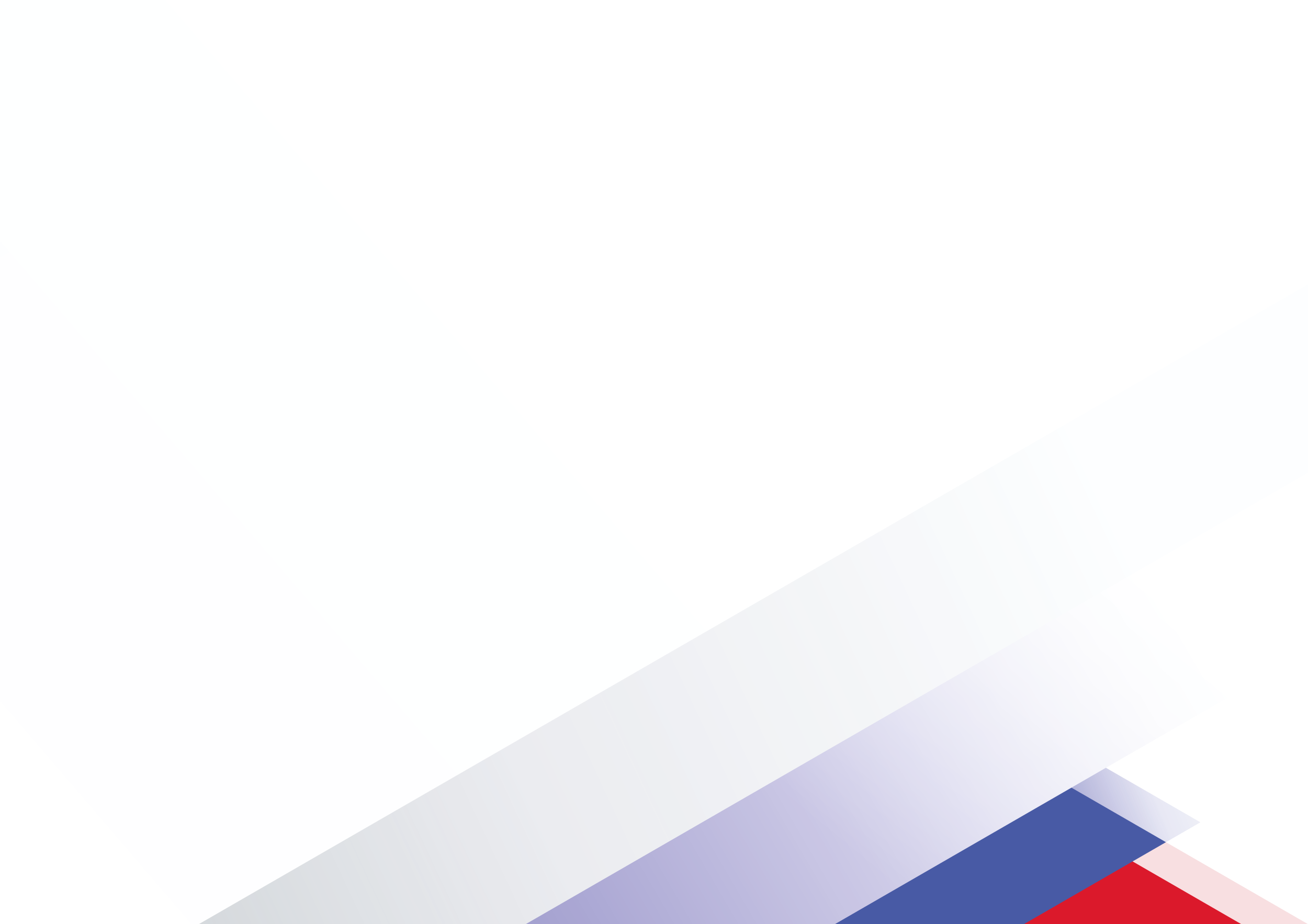 Подготовлено по материалам документов НКК:

Аналитическая справка о некоторых вопросах, которые могут возникать в связи с осуществлением капитального ремонта многоквартирных домов
https://nostroy.ru/upload/iblock/069/36kktfnyd6gyjfududwvo7ad07usmk1u/Справка%20по%20ФКР%20ч.1%20(НКК).pdf


Справка по итогам обобщения материалов судебной практики по искам, предъявленным к саморегулируемым организациям, о возмещении ущерба из компенсационного фонда обеспечения договорных обязательств в соответствии со статьей 60.1 Градостроительного кодекса Российской Федерации за 2023 год https://nostroy.ru/upload/iblock/092/bjpox2z23rl9l0tta2w03ne595r8p3le/Обзор%20судебной%20практики%202023.pdf

Научно-консультативная комиссия 
Ассоциации «Национальное объединение строителей»

           https://nostroy.ru/nostroy/nk-komissiya/
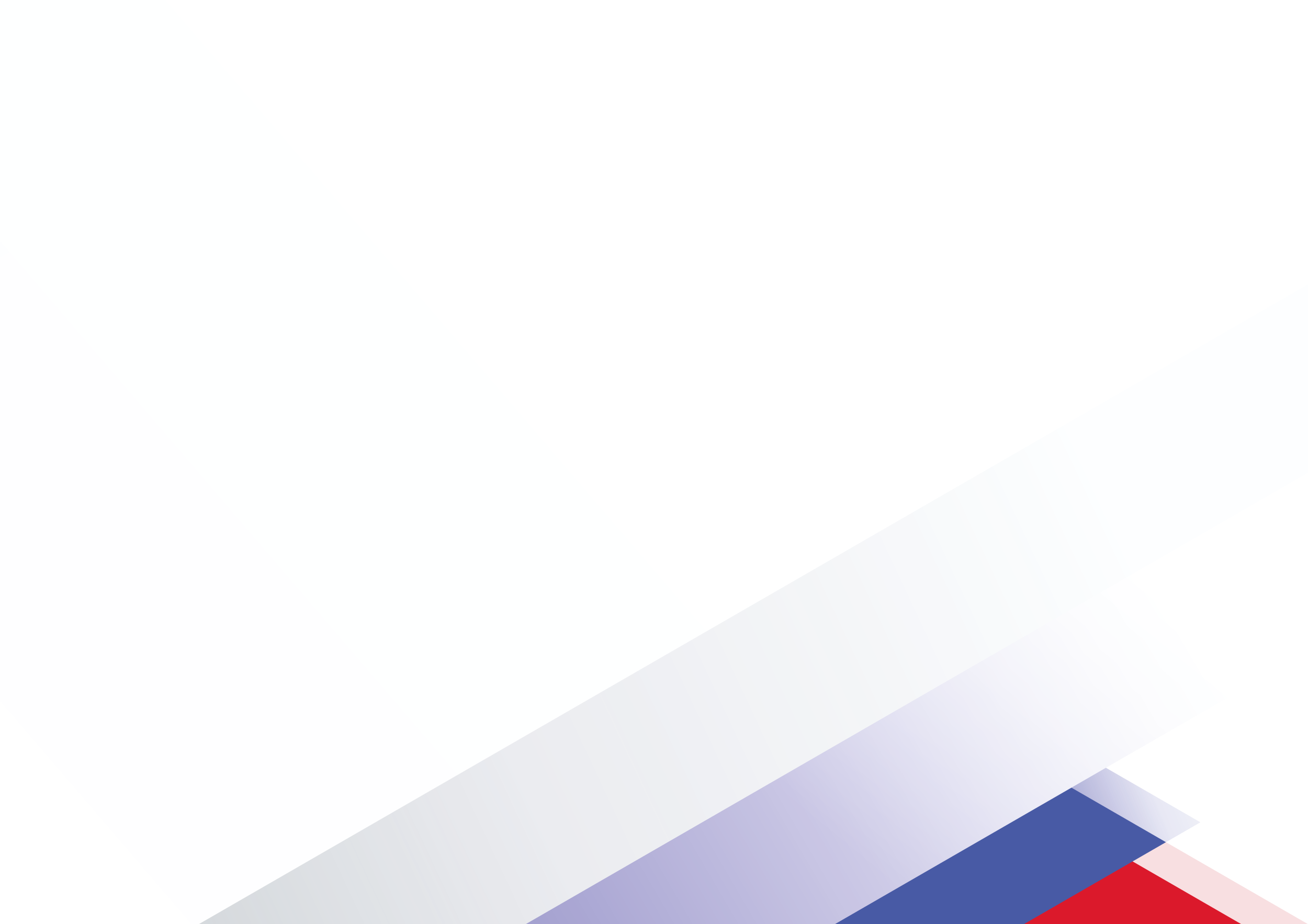 Спасибо за внимание.



Постнова Людмила
Начальник юридического отдела
СРО СОЮЗ «Содружество строителей», г. Самара
postnova@np-ss.org
(846) 337-14-61 доб. 119